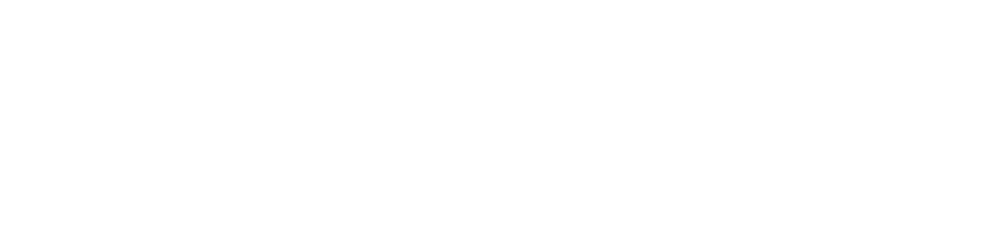 Thursday Bible Study
Acts 2:1-4
Joshua Tapp
True Words Baptist Church – 1377 S. 20th St. Louisville, KY – TrueWordsBaptist.org
Acts 2:1-4   And when the day of Pentecost was fully come, they were all with one accord in one place.  2 And suddenly there came a sound from heaven as of a rushing mighty wind, and it filled all the house where they were sitting.  3 And there appeared unto them cloven tongues like as of fire, and it sat upon each of them.  4 And they were all filled with the Holy Ghost, and began to speak with other tongues, as the Spirit gave them utterance.
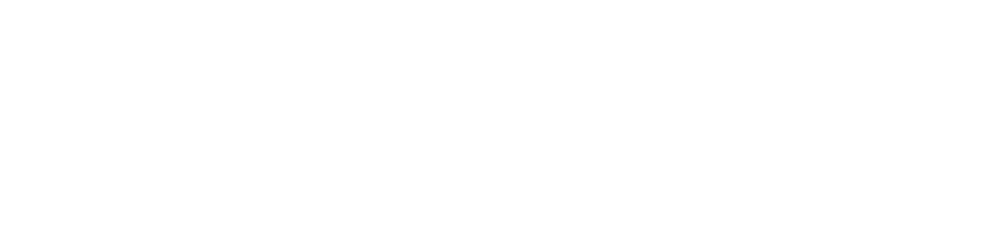 Title of the Bible Study
When the Fire
Fell at Pentecost
True Words Baptist Church – 1377 S. 20th St. Louisville, KY – TrueWordsBaptist.org
Acts 2:1  And when the day of Pentecost was fully come, they were all with one accord in one place.
Acts 1:15  And in those days Peter stood up in the midst of the disciples, and said, (the number of names together were about an hundred and twenty,)
Acts 2:2  And suddenly there came a sound from heaven as of a rushing mighty wind, and it filled all the house where they were sitting.
Acts 2:3  And there appeared unto them cloven tongues like as of fire, and it sat upon each of them.
Psalm 55:9-11  Destroy, O Lord, and divide their tongues: for I have seen violence and strife in the city.  10 Day and night they go about it upon the walls thereof: mischief also and sorrow are in the midst of it.  11 Wickedness is in the midst thereof: deceit and guile depart not from her streets.
Genesis 11:1-4  And the whole earth was of one language, and of one speech.  2 And it came to pass, as they journeyed from the east, that they found a plain in the land of Shinar; and they dwelt there.  3 And they said one to another, Go to, let us make brick, and burn them throughly. And they had brick for stone, and slime had they for morter.  4 And they said, Go to, let us build us a city and a tower, whose top may reach unto heaven; and let us make us a name, lest we be scattered abroad upon the face of the whole earth.
Genesis 11:5-7  And the LORD came down to see the city and the tower, which the children of men builded.  6 And the LORD said, Behold, the people is one, and they have all one language; and this they begin to do: and now nothing will be restrained from them, which they have imagined to do.  7 Go to, let us go down, and there confound their language, that they may not understand one another's speech.
Genesis 11:8-9  So the LORD scattered them abroad from thence upon the face of all the earth: and they left off to build the city.  9 Therefore is the name of it called Babel; because the LORD did there confound the language of all the earth: and from thence did the LORD scatter them abroad upon the face of all the earth.
Luke 24:49  And, behold, I send the promise of my Father upon you: but tarry ye in the city of Jerusalem, until ye be endued with power from on high.
Acts 1:8  But ye shall receive power, after that the Holy Ghost is come upon you: and ye shall be witnesses unto me both in Jerusalem, and in all Judaea, and in Samaria, and unto the uttermost part of the earth.
Acts 2:1-4  And when the day of Pentecost was fully come, they were all with one accord in one place.  2 And suddenly there came a sound from heaven as of a rushing mighty wind, and it filled all the house where they were sitting.  3 And there appeared unto them cloven tongues like as of fire, and it sat upon each of them.  4 And they were all filled with the Holy Ghost, and began to speak with other tongues, as the Spirit gave them utterance.
Acts 2:5  And there were dwelling at Jerusalem Jews, devout men, out of every nation under heaven.
Acts 2:6-8  Now when this was noised abroad, the multitude came together, and were confounded, because that every man heard them speak in his own language.  7 And they were all amazed and marvelled, saying one to another, Behold, are not all these which speak Galilaeans?  8 And how hear we every man in our own tongue, wherein we were born?
Acts 2:9-11  Parthians, and Medes, and Elamites, and the dwellers in Mesopotamia, and in Judaea, and Cappadocia, in Pontus, and Asia,  10 Phrygia, and Pamphylia, in Egypt, and in the parts of Libya about Cyrene, and strangers of Rome, Jews and proselytes,  11 Cretes and Arabians, we do hear them speak in our tongues the wonderful works of God.
Acts 2:12-13  And they were all amazed, and were in doubt, saying one to another, What meaneth this?  13 Others mocking said, These men are full of new wine.
Acts 2:1-4  And when the day of Pentecost was fully come, they were all with one accord in one place.  2 And suddenly there came a sound from heaven as of a rushing mighty wind, and it filled all the house where they were sitting.  3 And there appeared unto them cloven tongues like as of fire, and it sat upon each of them.  4 And they were all filled with the Holy Ghost, and began to speak with other tongues, as the Spirit gave them utterance.
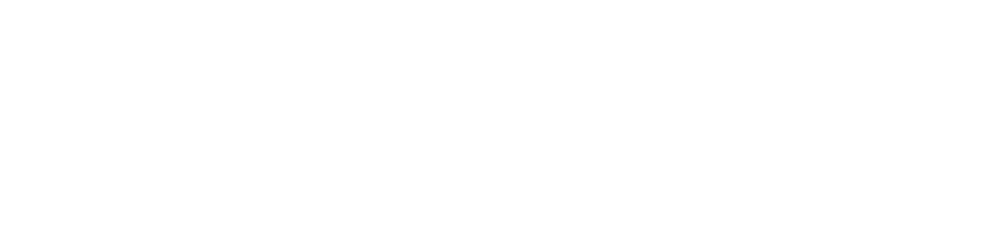 Visit Us:

TrueWordsBaptist.org
True Words Baptist Church – 1377 S. 20th St. Louisville, KY – TrueWordsBaptist.org